Kleines Rätsel
Welches Tier wird gesucht?
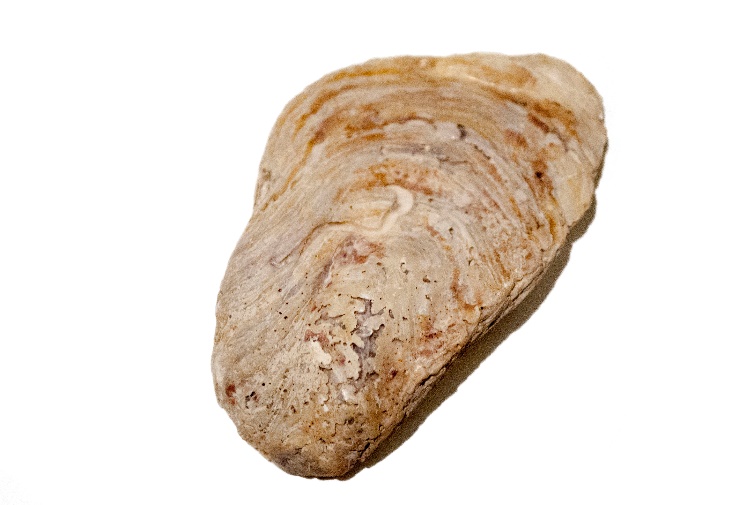 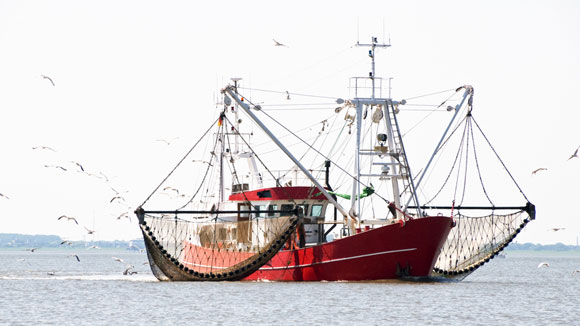 +                                =
Auster
Fischen/er
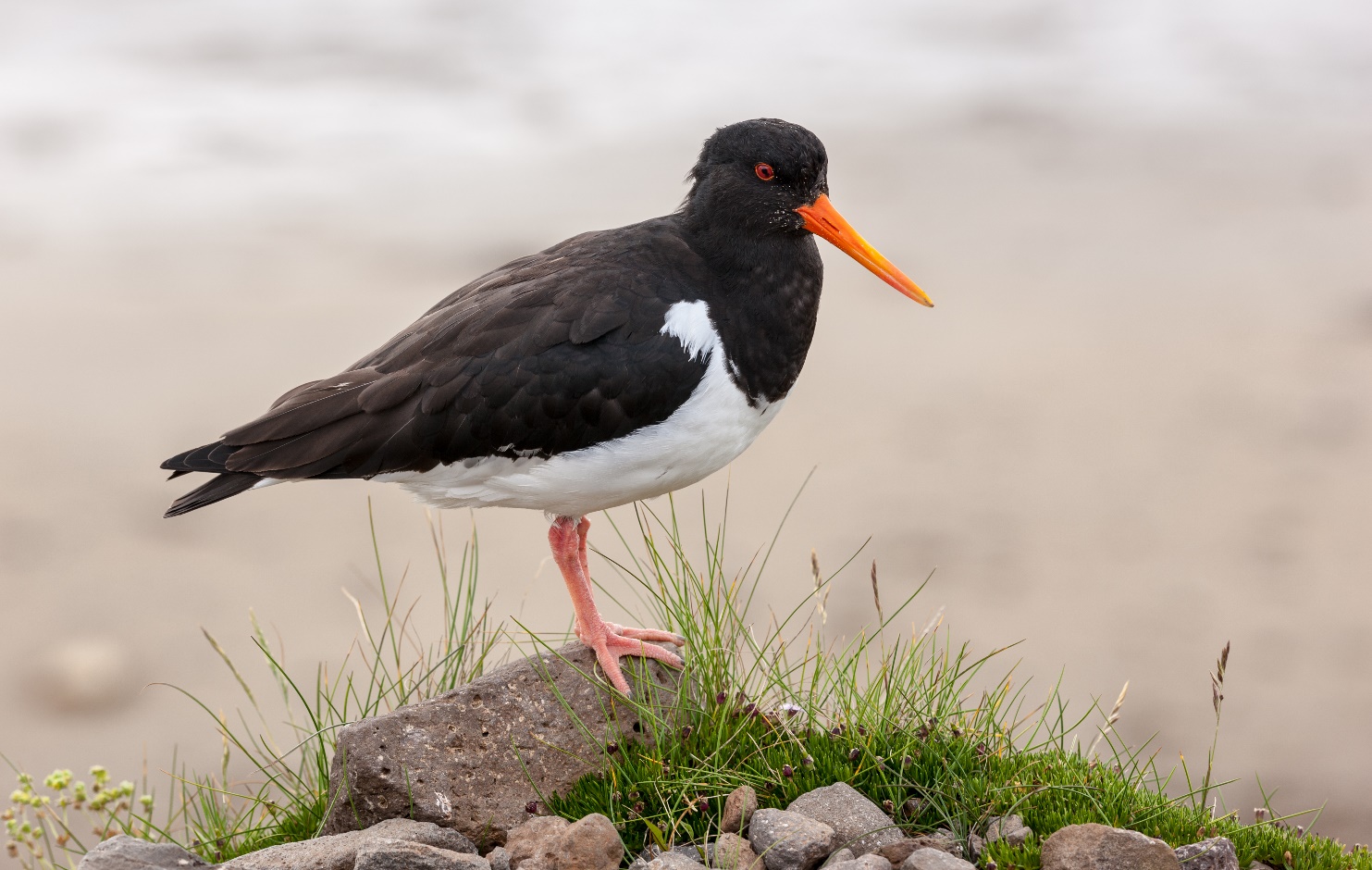 Der Austernfischer 